Страницы истории муниципального предприятия города Кемерово «Спецавтохозяйство»
Авторы:

Танкова Татьяна Александровна – начальник отдела кадров МП «Спецавтохозяйство»

Колпаков Олег Викторович – системный администратор МП «Спецавтохозяйство»
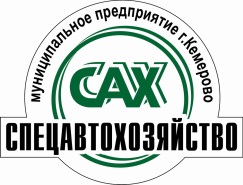 В октябре 2020 года одно из старейших предприятий города Кемерово - «Спецавтохозяйство» - отметило свой 80-летний юбилей.
2
А начиналось всё в далёком 1940 году, когда решением заседания Президиума Кемеровского городского Совета было создано «Транспортно-гужевое хозяйство» Горкомхоза. Перед ним была поставлена задача санитарной очистки города: вывоз и утилизация твёрдых и жидких бытовых отходов с годовым объемом перевозок 28 тысяч метров кубических. 	
	Численность рабочих в новой городской структуре составляла 68 человек, лошадей имелось 53 головы, и вся «технология» начала эры «Спецавтохозяйства» укладывалась в составляющие: лошадь, бочка и черпак.
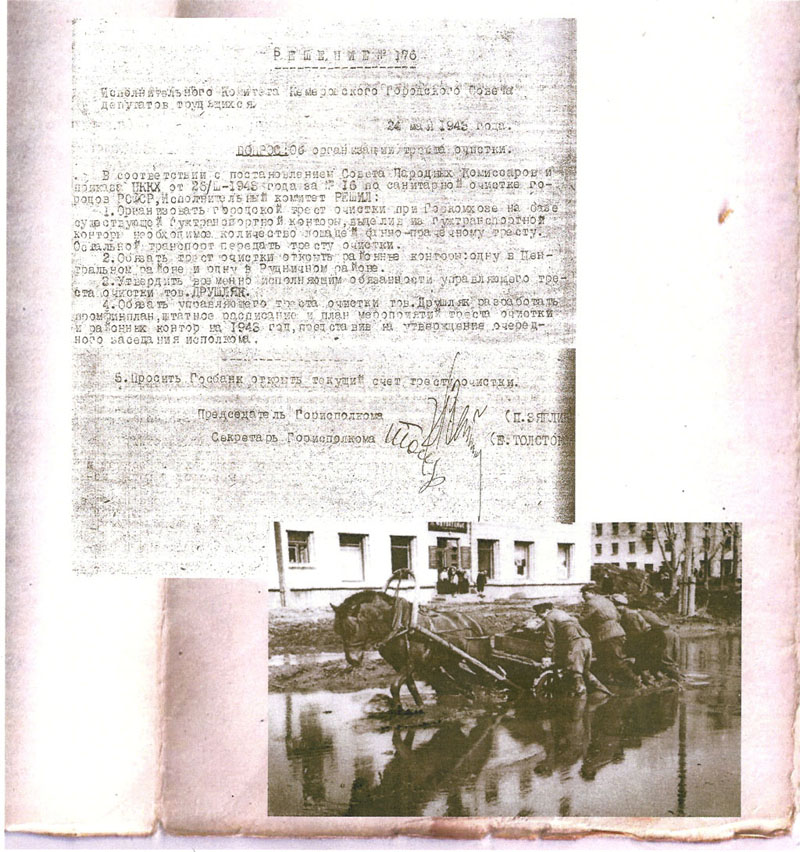 3
Спустя три года, в 1943-м, на базе предприятия гужевого транспорта создаётся «Трест очистки». Его первым директором был товарищ Друшляк. На архивной фотографии тех лет – в глубокой яме с водой на пересечении нынешних улиц Весенней и Красноармейской застряла лошадь, а рабочие «Треста очистки» изо всех сил толкают телегу… Но борьбу с антисанитарией и мусором было уже не остановить. В 1950-х появились первые мусороуборочные машины – «ГАЗ-51», потом «ГАЗ-93». Начиналась современная история предприятия. «Трест очистки» стал называться «Трестом благоустройства». Первые мусоровозы и вакуумные машины открыли дорогу автомобилизации предприятия.
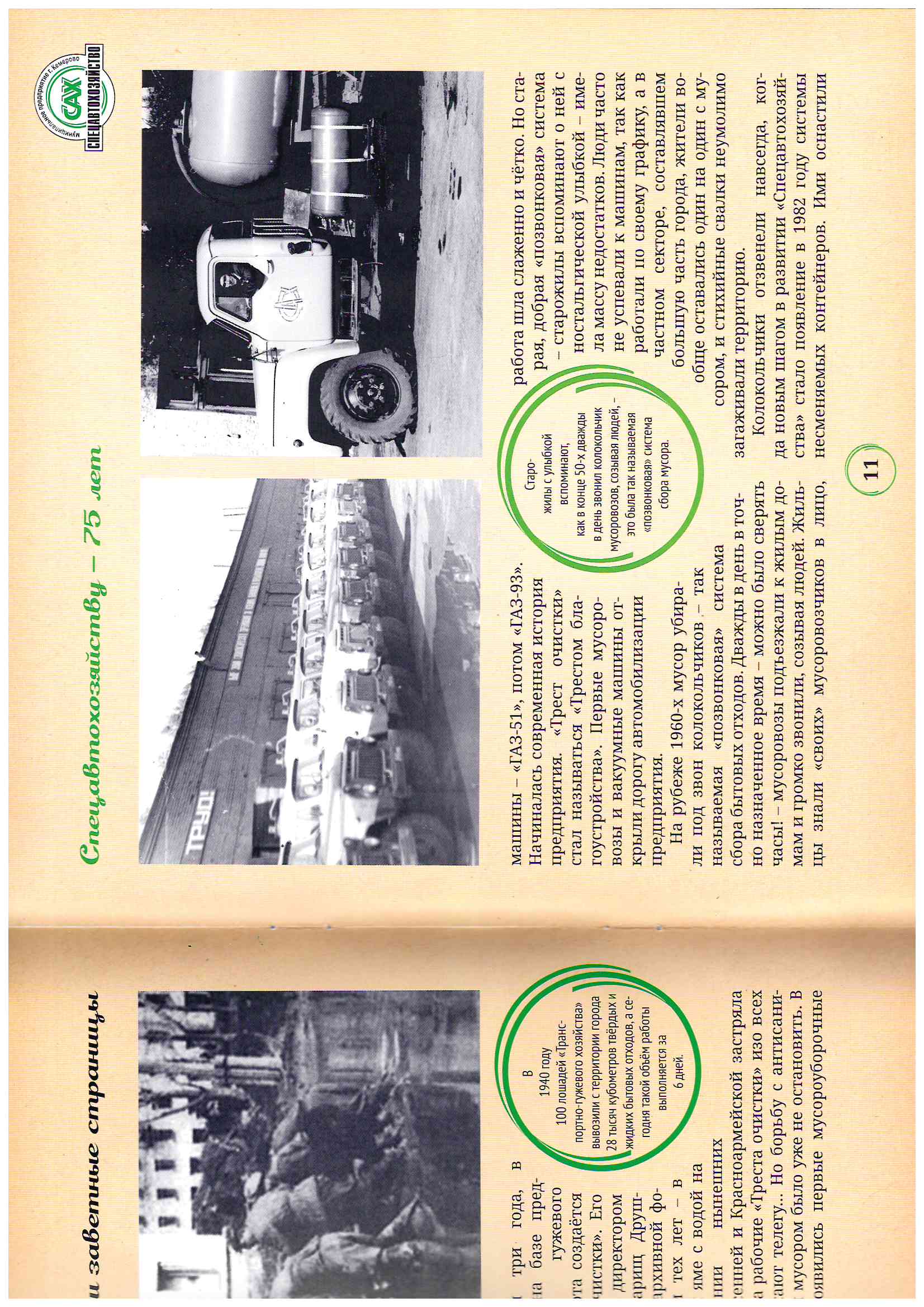 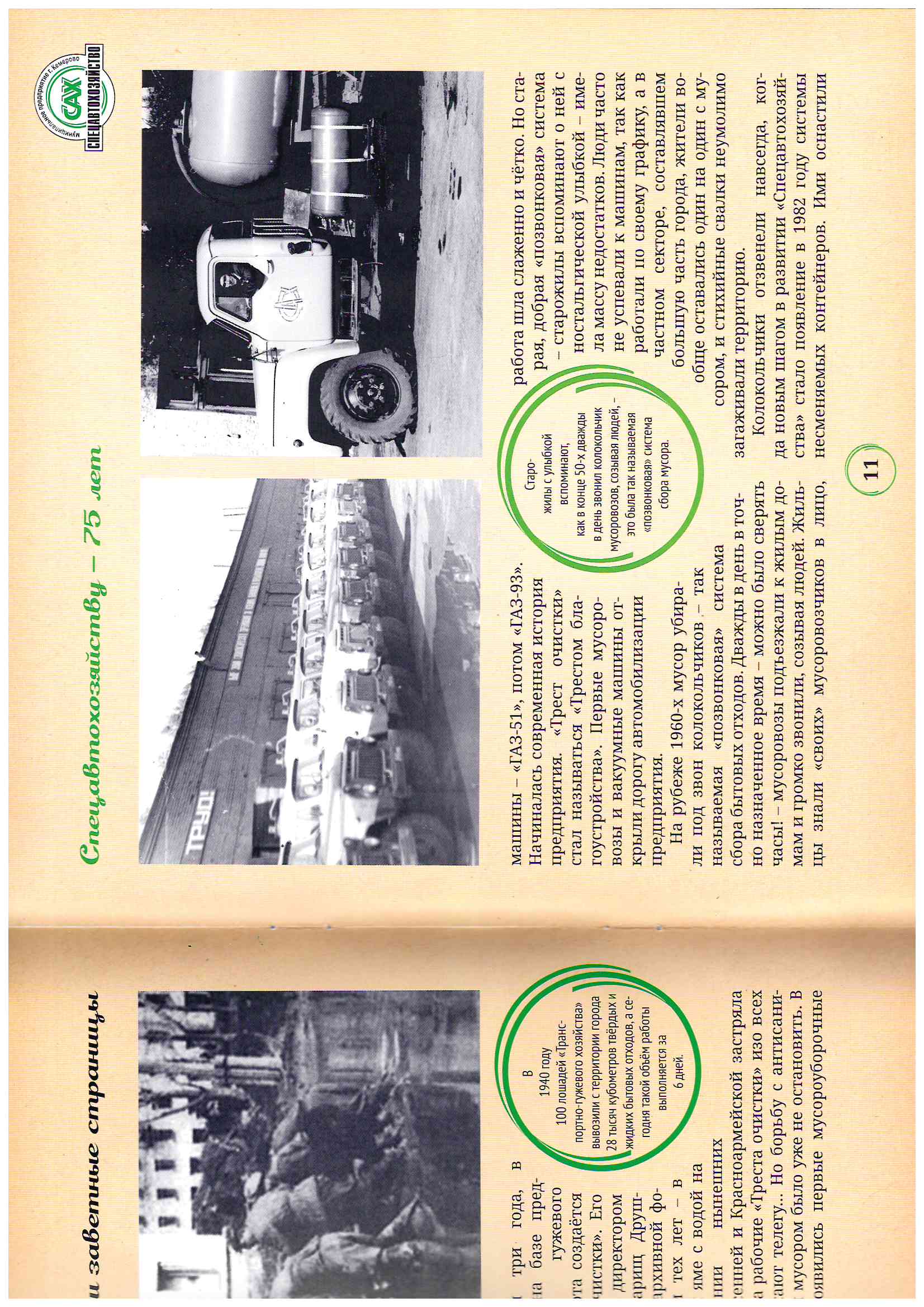 4
На рубеже 1960-х мусор убирали под звон колокольчиков – так называемая «позвонковая» система сбора бытовых отходов. Дважды в день в точно назначенное время мусоровозы подъезжали к жилым домам и громко звонили, созывая людей. Жильцы знали «своих» мусоровозчиков в лицо, работа шла слаженно и чётко. Но старая, добрая «позвонковая» система имела массу недостатков. Люди часто не успевали к машинам, так как работали по своему графику, а в частном секторе, составляющем большую часть города, жители вообще оставались один на один с мусором и стихийные свалки неумолимо загаживали территорию.
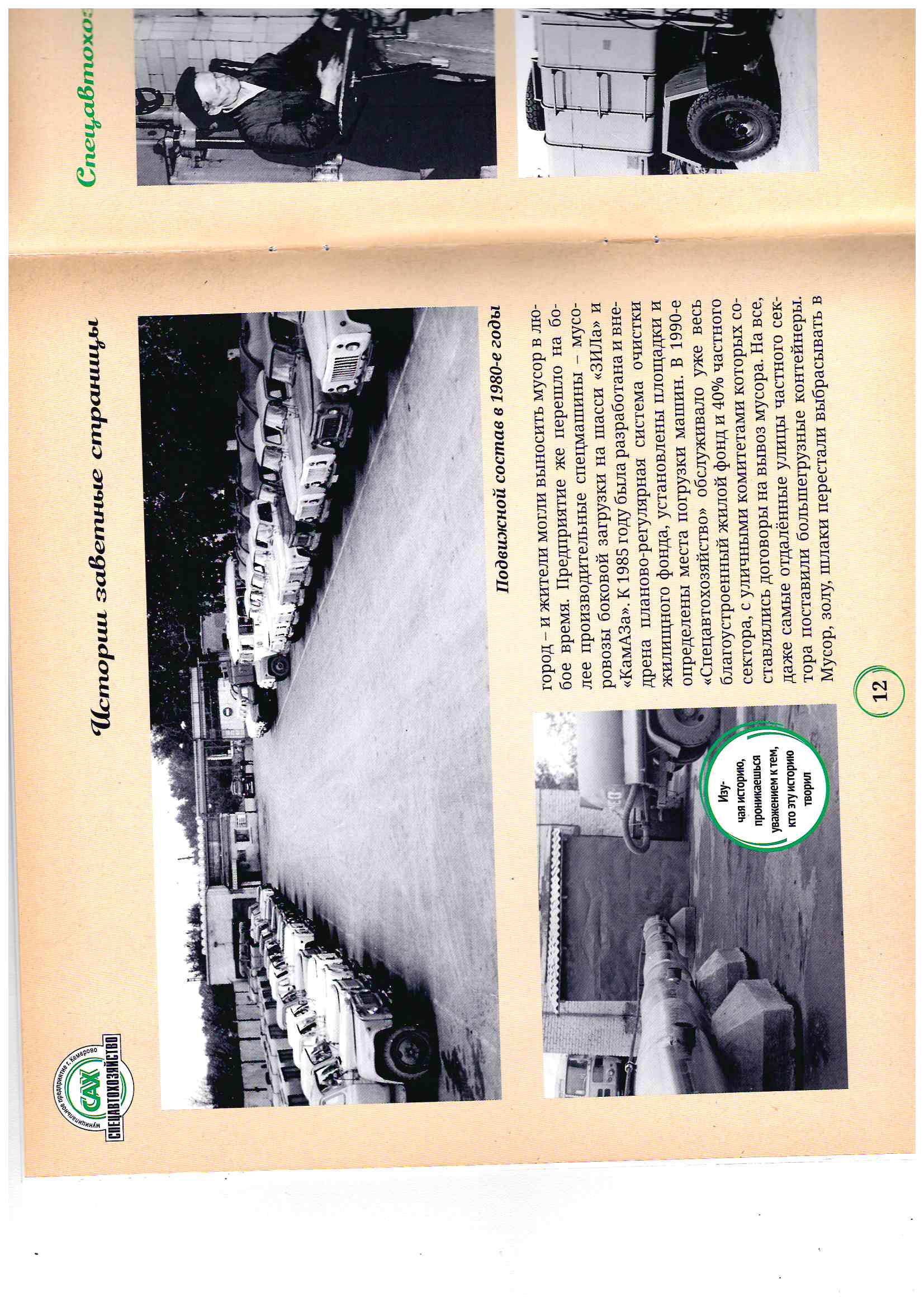 5
Колокольчики отзвенели навсегда, когда новым шагом в развитии «Спецавтохозяйства» стало появление в 1982 году системы несменяемых контейнеров. Ими оснастили город – и жители могли выносить мусор в любое время. Предприятие же перешло на более производительные машины – мусоровозы боковой загрузки на шасси «ЗИЛа» и «КамАЗа». К 1985 году была разработана и внедрена планово-регулярная система очистки жилищного фонда, установлены контейнерные площадки. В 1990-е «Спецавтохозяйство» обслуживало уже весь благоустроенный жилой фонд и 40% частного сектора, с уличными комитетами которых составлялись договоры на вывоз мусора. На улицы частного сектора поставили большегрузные контейнеры. Мусор, золу, шлаки перестали выбрасывать в лес, лога, овраги – тем самым решалась проблема несанкционированных свалок.
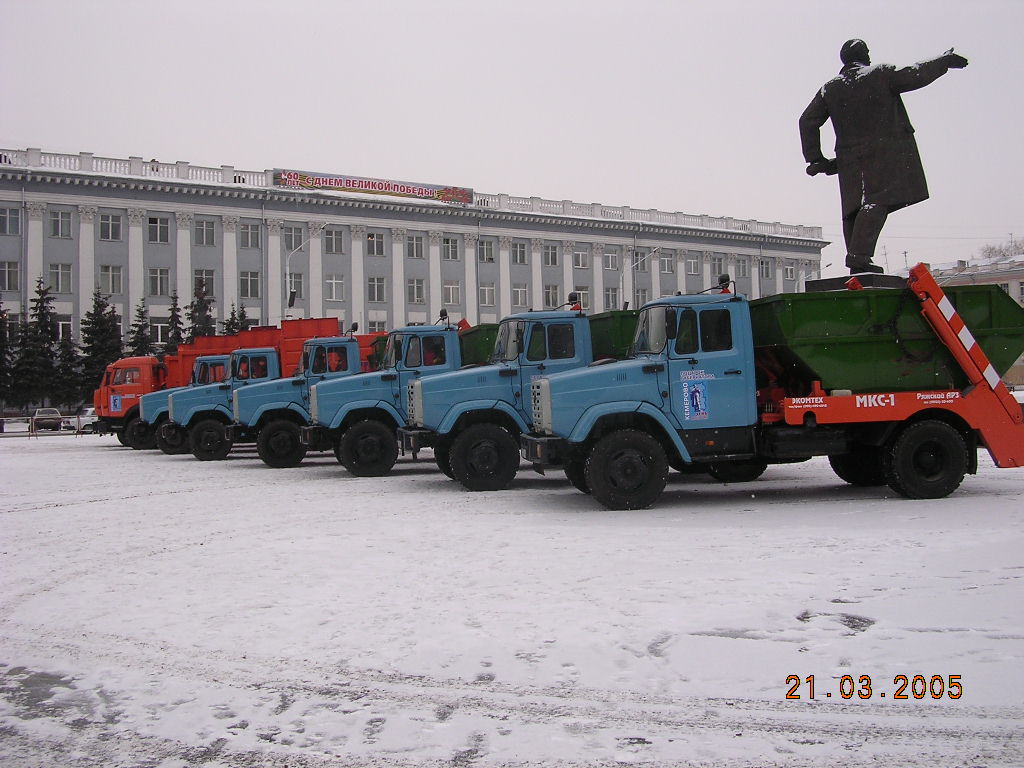 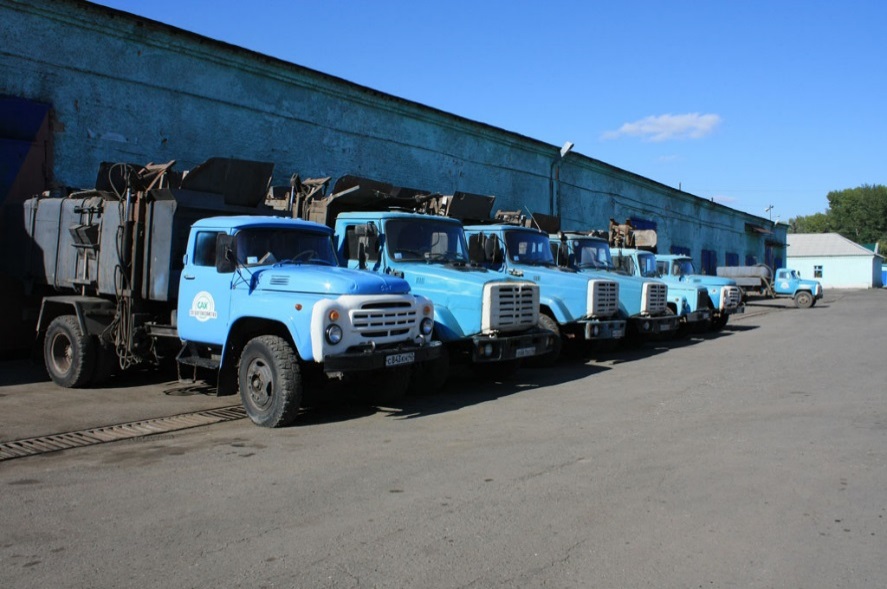 6
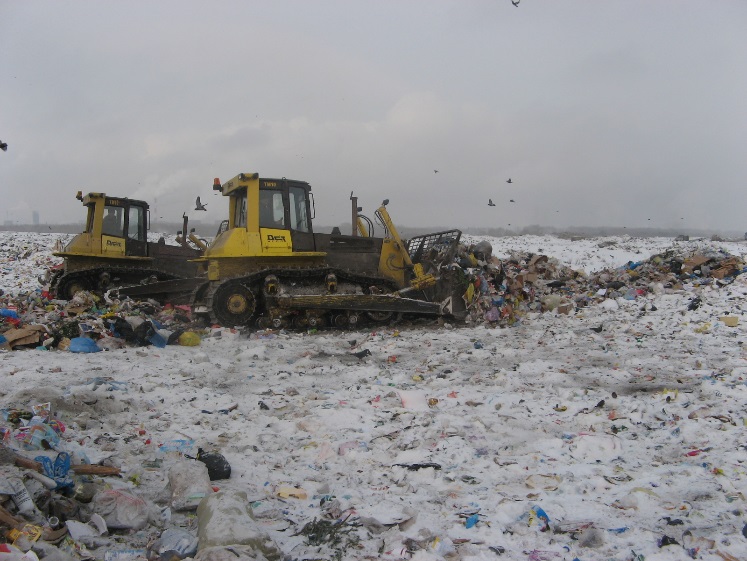 В современных условиях мусор вывозится на специально подготовленный полигон твёрдых бытовых отходов (ТБО). Полигон – один из этапов технологии удаления мусора из населённых мест. Здесь отходы складируются, смачиваются, послойно пересыпаются – и вся эта процедура сводит к минимуму вредное воздействие мусора на окружающую среду.
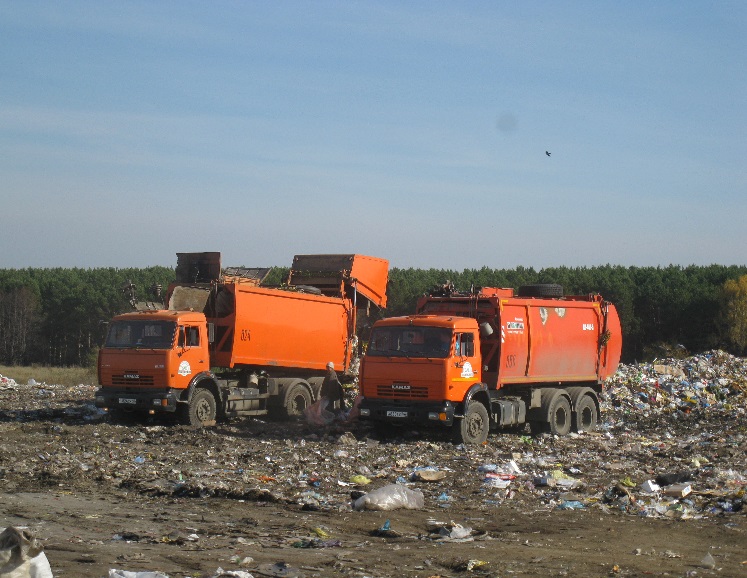 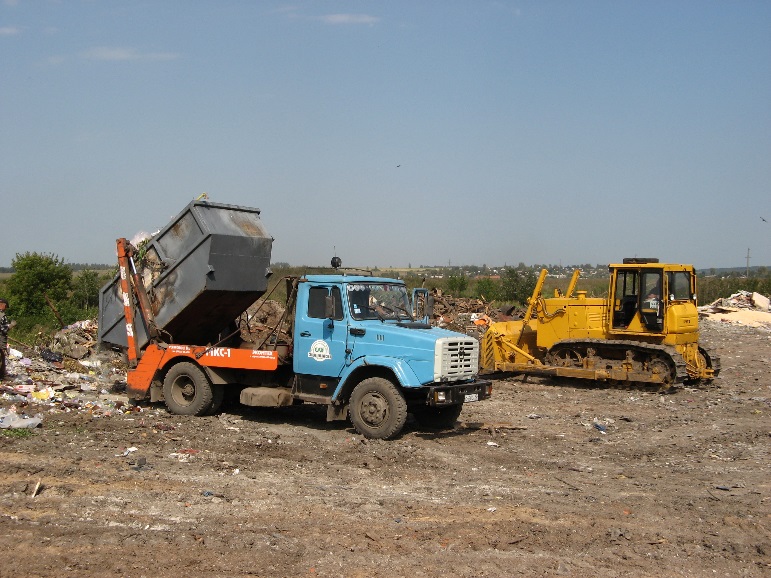 7
За свою 80-летнюю историю предприятие сменило несколько названий. В 1962 году оно именовалось «Спецавтохозяйство по уборке города управления коммунального хозяйства горисполкома», через 20 лет было передано в управление благоустройства, неоднократно реорганизовывалось в 90-е годы. В 2003-м решением администрации города Кемерово стало муниципальным предприятием города Кемерово «Спецавтохозяйство».
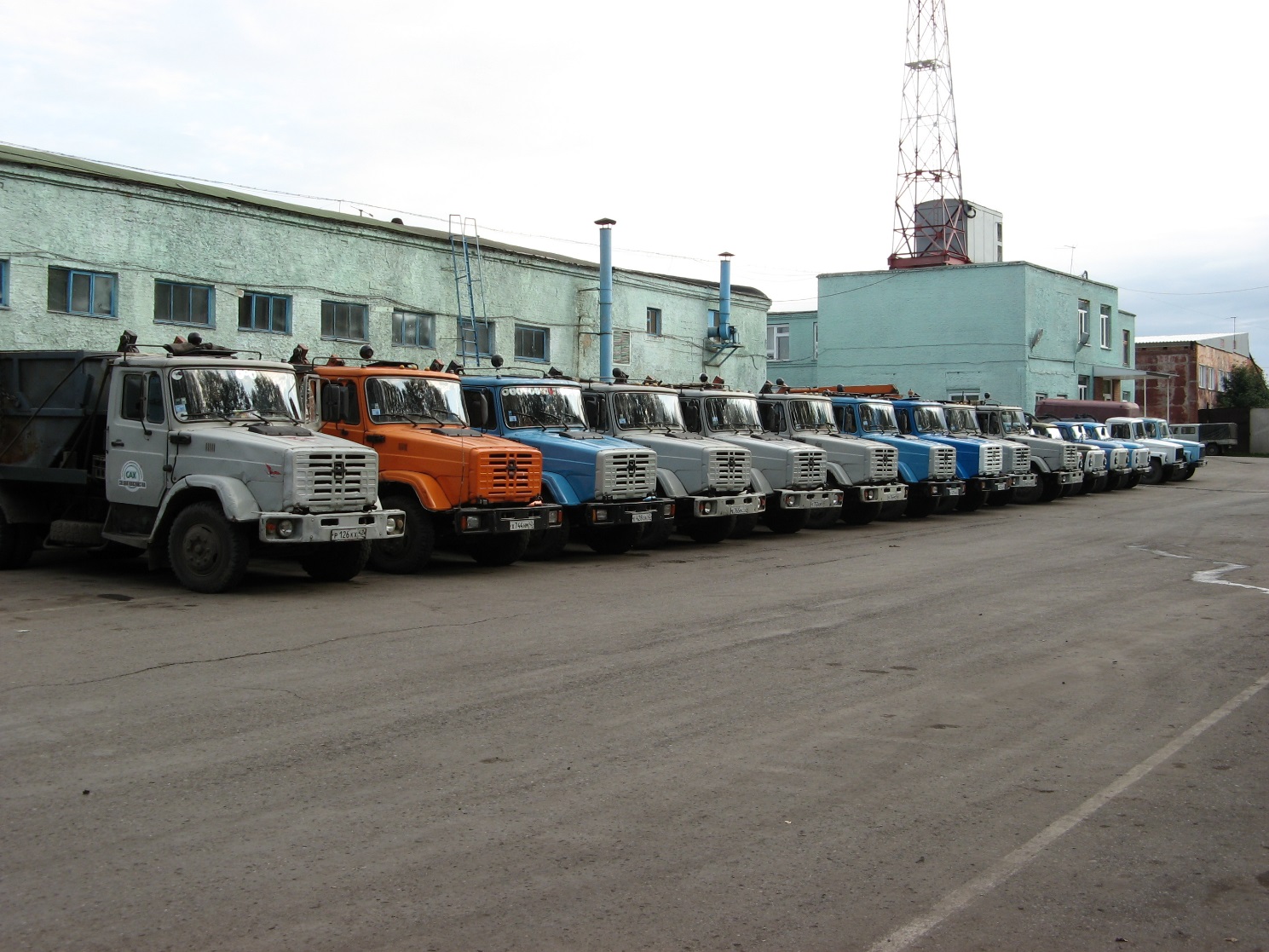 8
Сегодня МП «Спецавтохозяйство» - это современное предприятие, обслуживающее весь Кемеровский район, третью часть благоустроенного жилого фонда и большую часть частного сектора областного центра. Автопарк предприятия состоит из более 80 единиц современной техники, основная часть которой – специализированная.
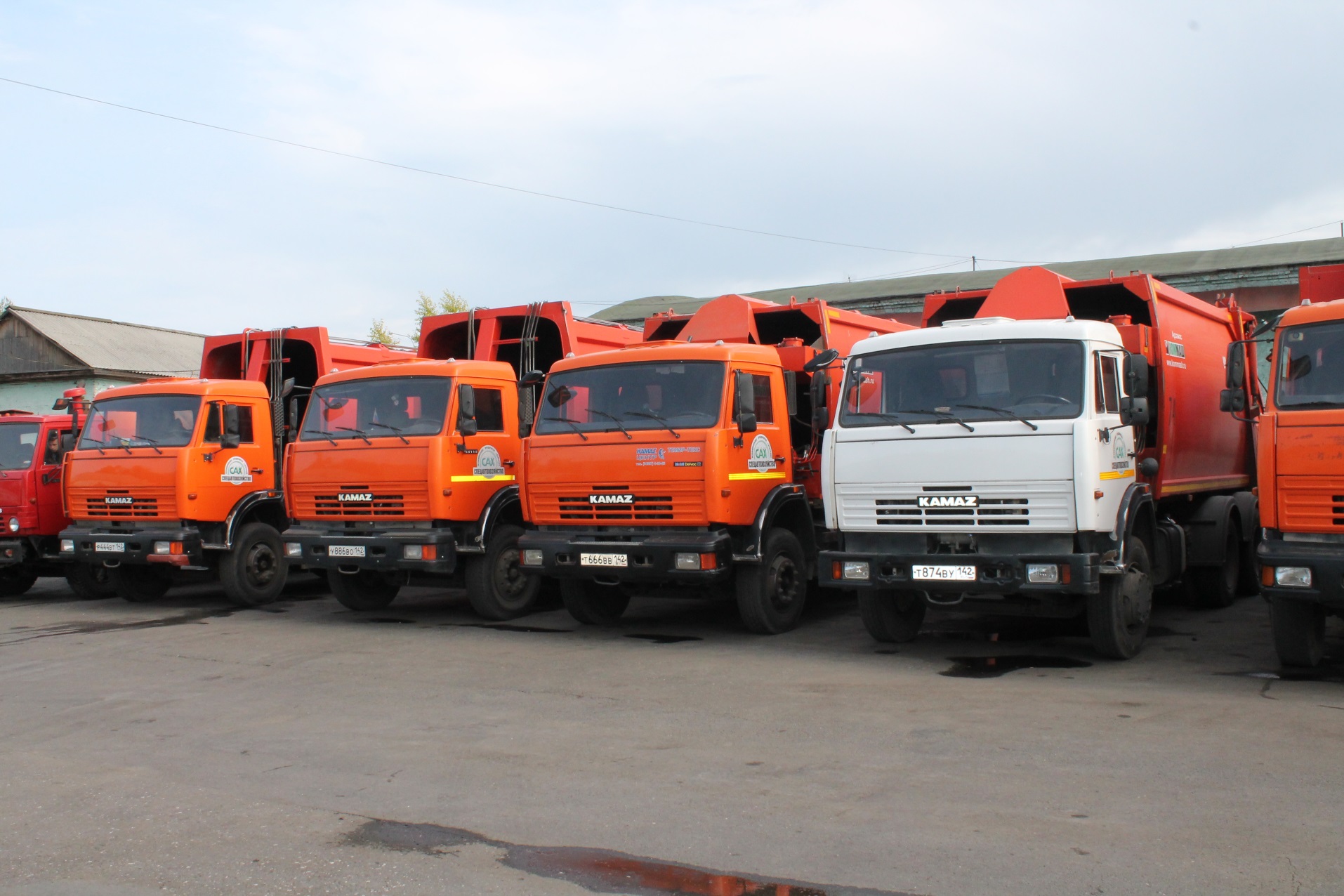 9
Управляют специальными машинами не просто профессионалы, а настоящие виртуозы. С каждым годом интенсивность движения на дорогах возрастает в разы, как и число личных автомобилей, которые заполняют дворовые территории. Так что маневры мусоровоза с большим контейнером в условиях крайне ограниченного пространства и постоянно меняющейся ситуации становятся сродни искусству. И этим искусством – безаварийной работы на благо города – водители предприятия, безусловно, владеют.
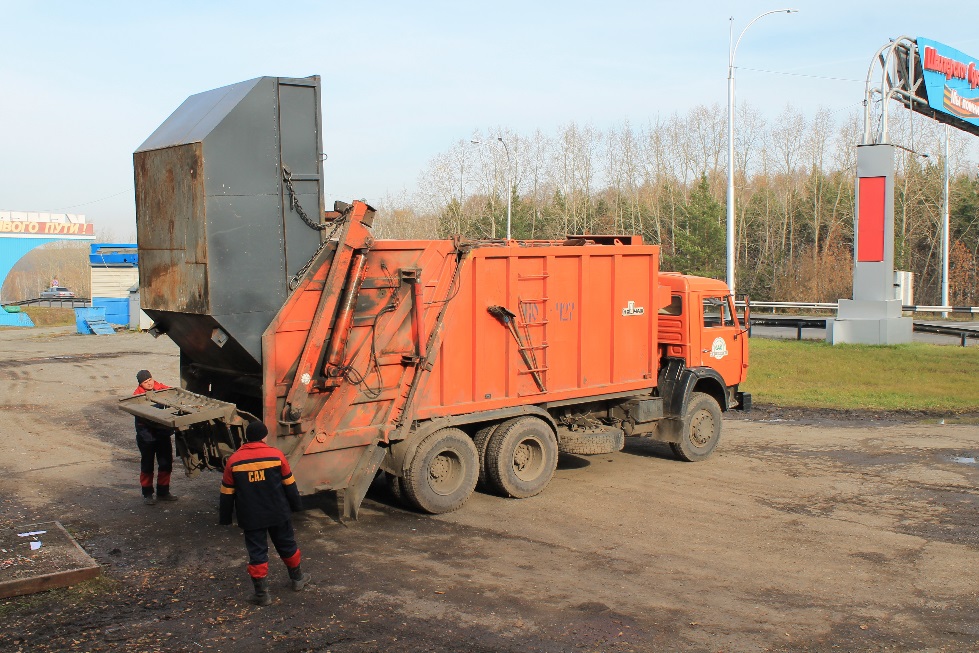 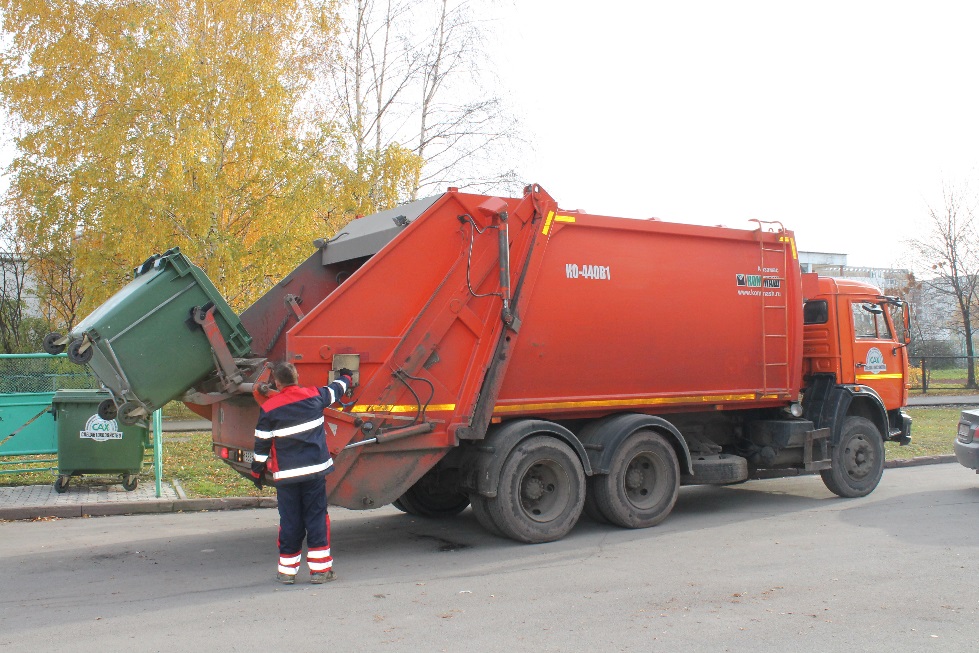 10
Собственная производственная база с гаражами-стоянками для мусоровозов и тяжелой техники, ремонтная зона с комплексом производственных цехов и зоной технического обслуживания – все нацелено на задачи благоустройства, улучшения санитарного состояния города. Постоянно идет процесс модернизации и усиления эффективности производства, обновление автопарка, внедрение современных технологий. В частности, с 2000 года в частном секторе и шахтёрских посёлках устанавливаются большегрузные контейнеры объемом 7,6 метров кубических. Такими же контейнерами обеспечены въезды в город по всем направлениям, чтобы мусор не выбрасывался в кюветы и в лесные массивы. На оживлённых улицах стоят специализированные контейнеры для автомобилистов.
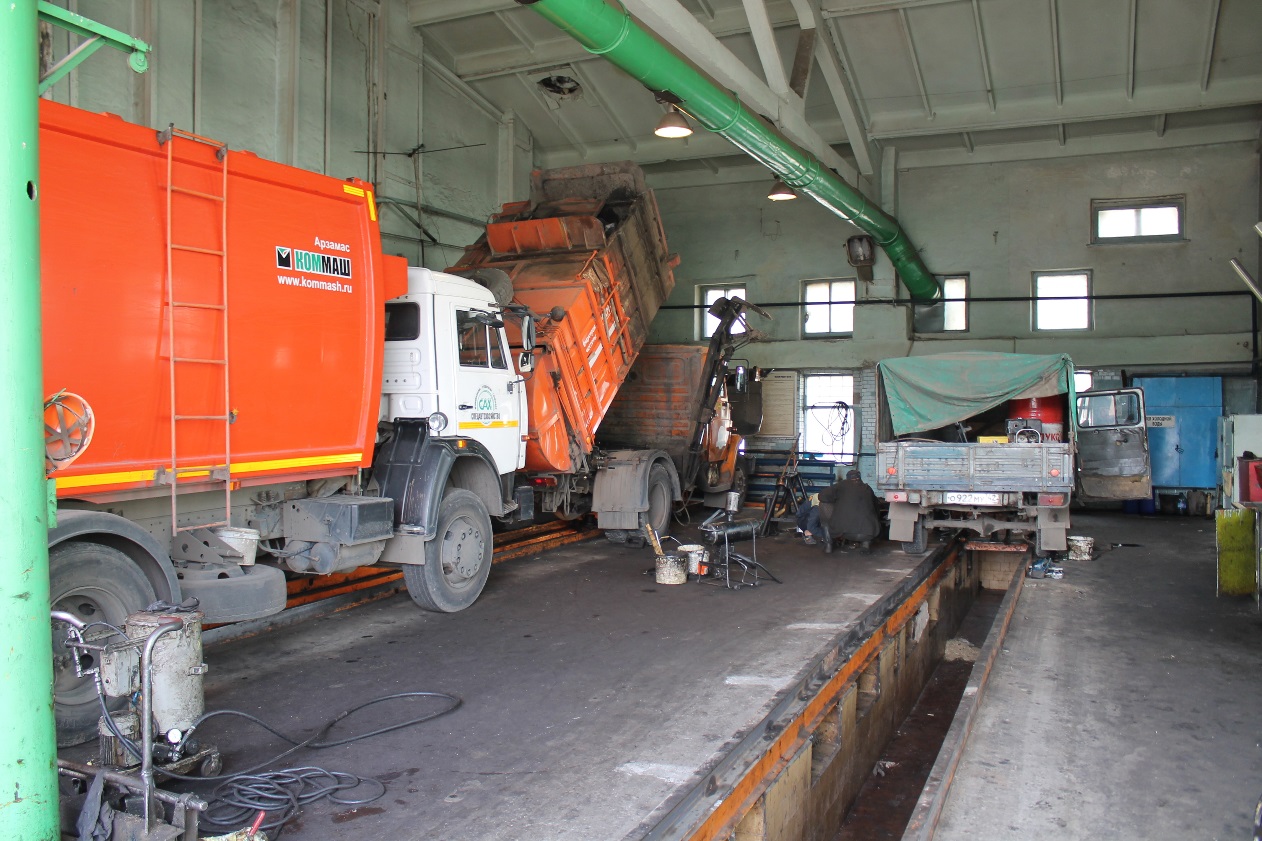 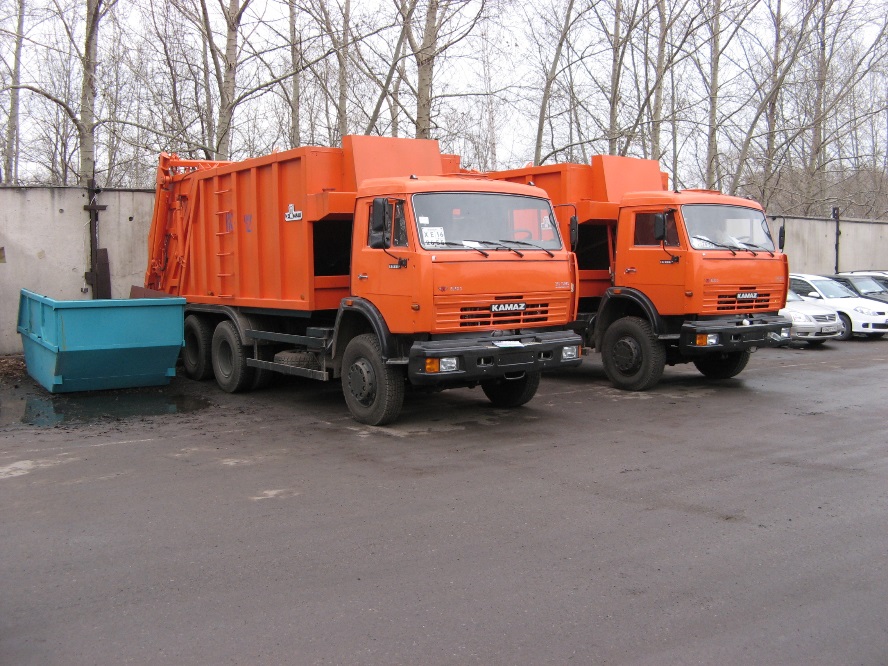 11
Мусоровозы задней загрузки обслуживают, как большегрузные контейнеры, так и евроконтейнеры, которые имеют более эстетичный вид, оснащены педалями, колёсиками для перемещения и крышками.
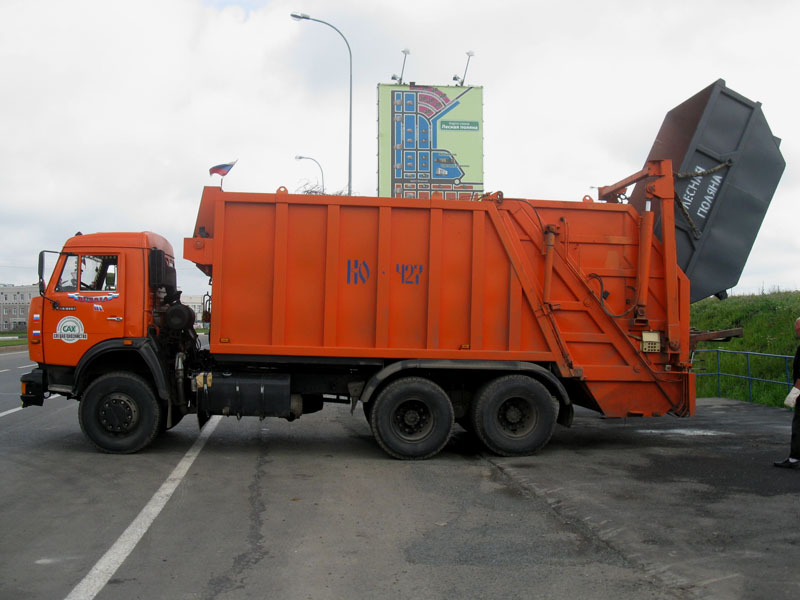 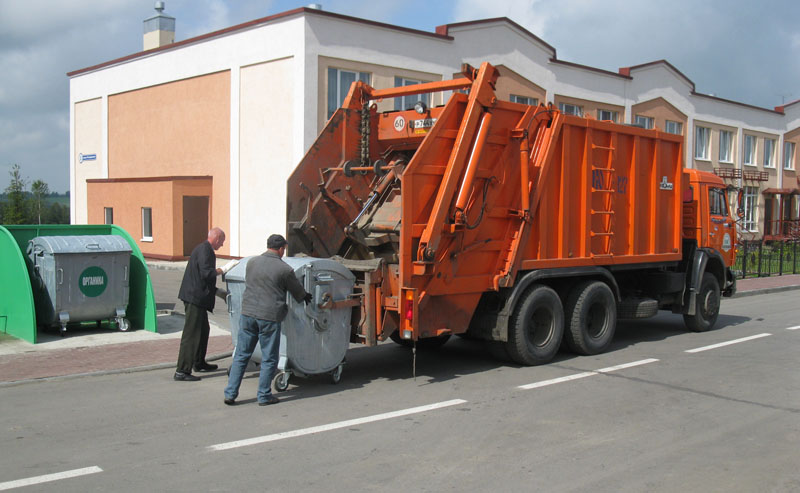 12
Но, как бы хороша и современна ни была техника, по-прежнему всё решают кадры. Люди – вот истинный золотой фонд! 
	Стабильная хорошо организованная работа – итог совместной деятельности десятилетиями сложившегося дружного высокопрофессионального коллектива.
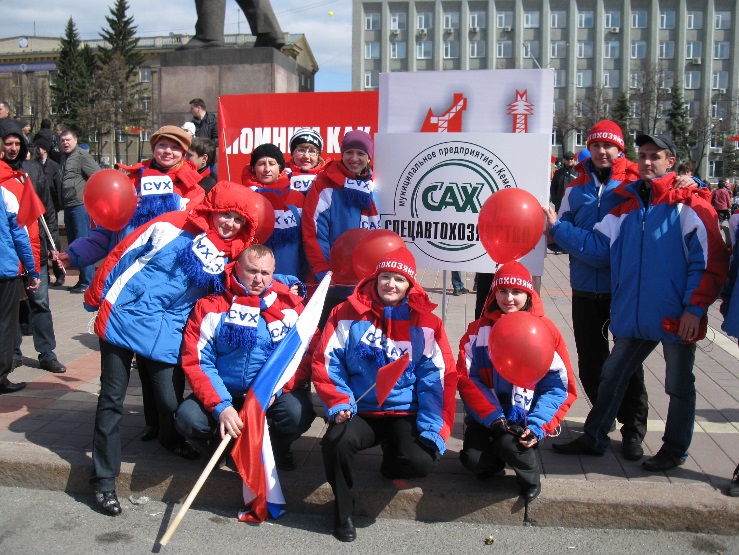 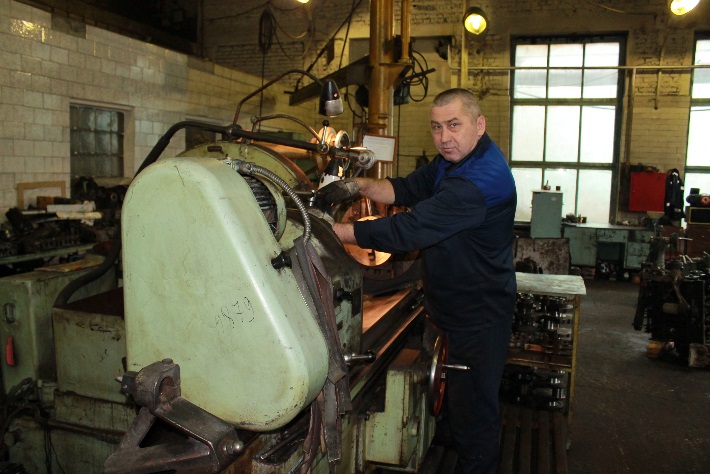 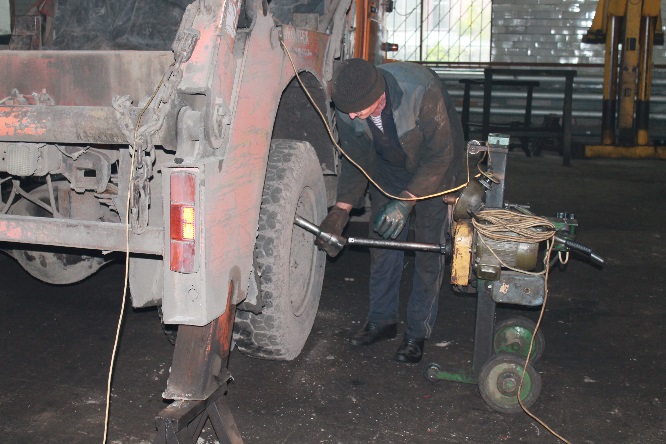 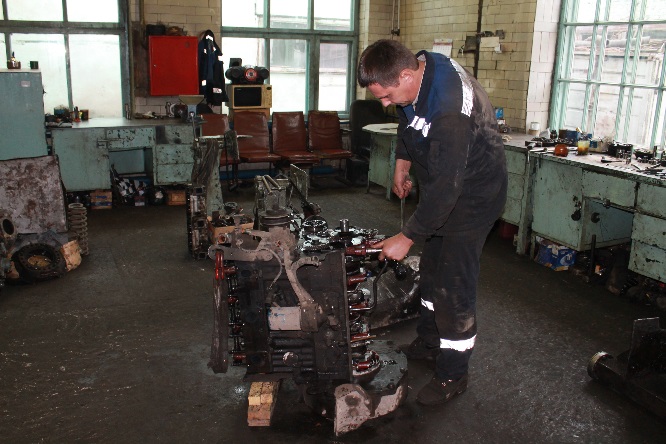 13
Коллектив  МП «Спецавтохозяйство» - а это 262 человека – работоспособен, стабилен, патриотичен. А как скажешь иначе, если люди работают по многу лет! Коллектив богат династиями, в которых из поколения в поколение, от отца к сыну на протяжении многих лет передаются профессиональные знания. 
	Но труженики МП «Спецавтохозяйство» умеют не только с полной отдачей работать. О спортивных достижениях предприятия красноречиво говорит стенд, переполненный кубками, вымпелами и грамотами, добытыми в различных соревнованиях. Традиции коллективизма, заложенные десятилетия назад, сохраняют и поддерживают новые поколения.
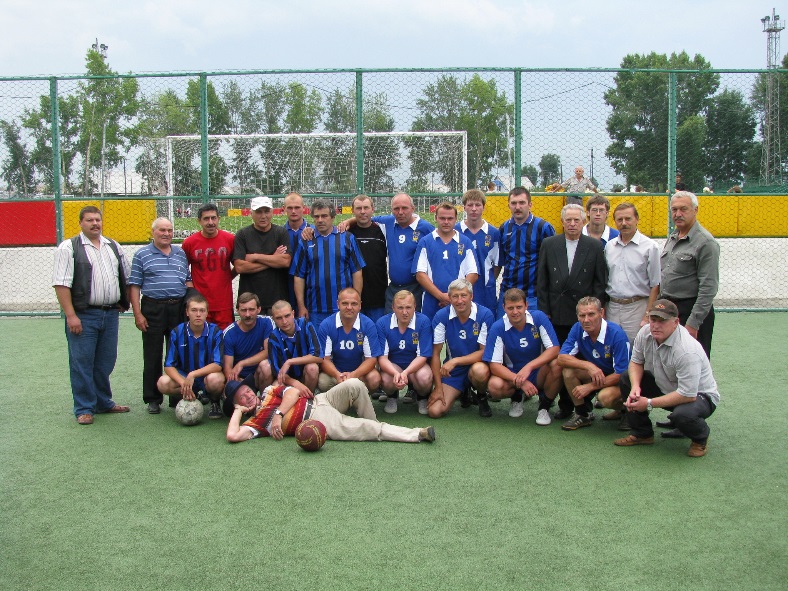 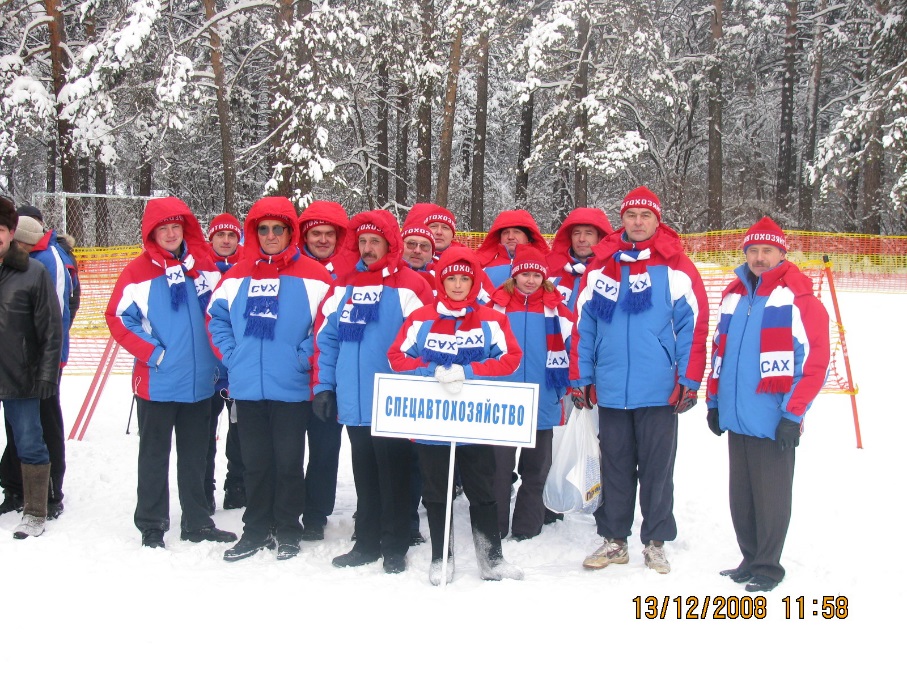 14
Мы бережно храним память и о людях, внесших вклад в дело Великой Победы. На стенде «Они сражались за Родину» - портреты ветеранов Великой Отечественной войны. Валентина Петровна Краморенко, Иван Тимофеевич Глухов, Николай Иванович Асанов, Валентина Прокопьевна Синицына, Анатолий Федорович Рассомахин,  Зоя Павловна Юрьева и многие другие – люди особой славы, доблести и судьбы 	
	За многолетний добросовестный труд и большой личный вклад в развитие предприятия работники МП «Спецавтохозяйство» не раз поощрялись администрацией города Кемерово и Кемеровской области. Медалями и памятными знаками Кемеровской области награждены более 15 работников предприятия. Почетными  грамотами Министерства регионального развития Российской Федерации более 9 работников.		.
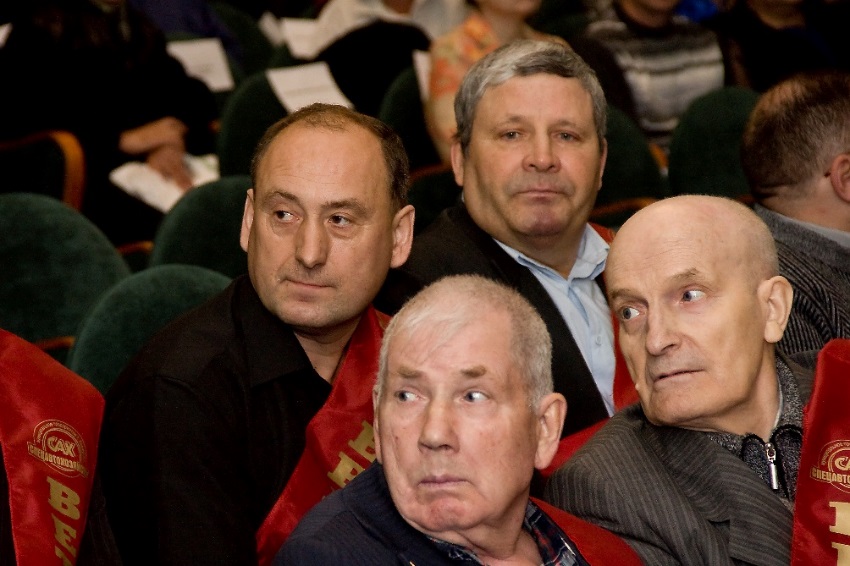 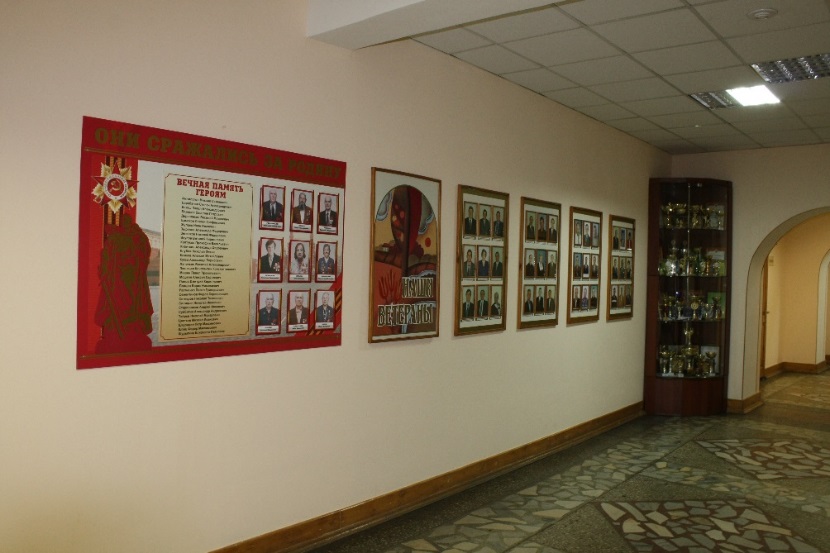 15
Есть такие предприятия, такие сферы деятельности, где труд людей у всех на виду сразу бросается в глаза. А чистота – понятие неощутимое, Если кругом порядок, к нему привыкаешь, как к должному. Город Кемерово привык к чистоте и опрятности. И «Спецавтохозяйство» считает делом чести обеспечить жителям комфортное проживание в столице края, чистоту и порядок которой отмечают все, включая многочисленных гостей, посещающих Кемерово.
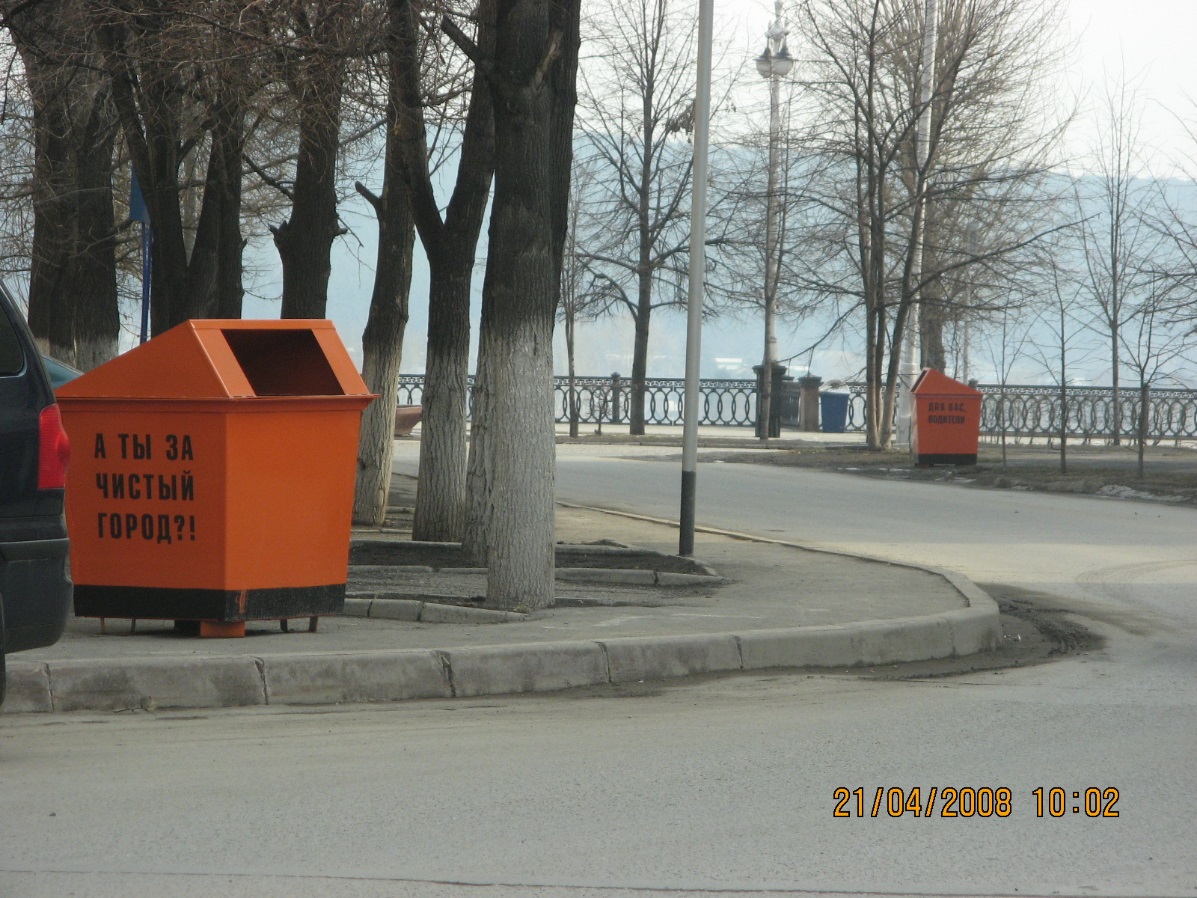 16
Если город чист, опрятен и ухожен, если это поднимает настроение кемеровчанам и гостям столицы – значит труд, энергия и энтузиазм работников предприятия не напрасны.
	И как же это прекрасно: видеть чистый и ухоженный город, жить в нём и работать! И быть признательным людям, которые с любовью к городу делают Кемерово подлинной жемчужиной Сибири.
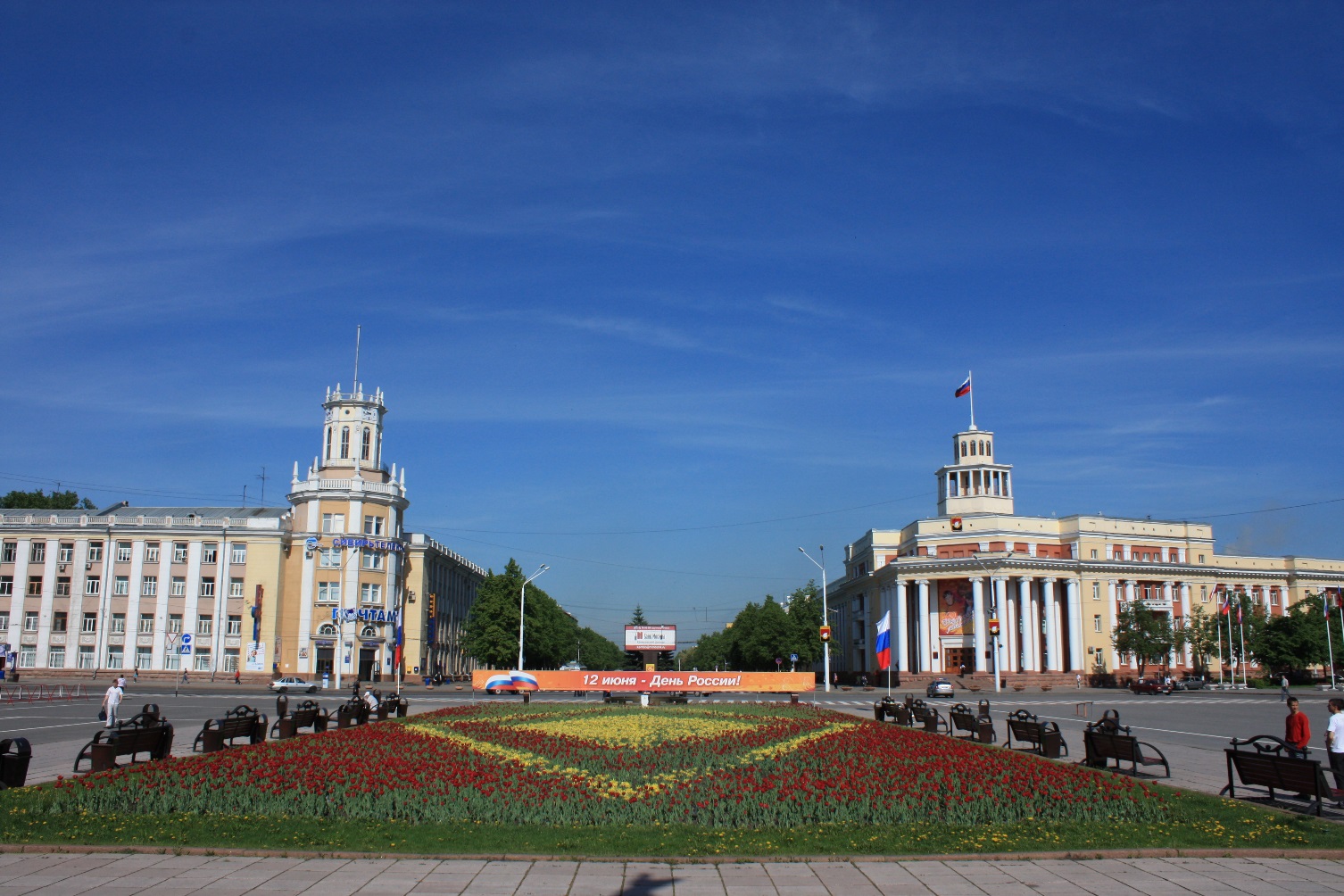 17
Спасибо за внимание!
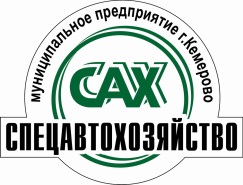 18